The Linkable File Environment: Analytical Opportunities For Program Evaluation
A Short Overview
The Linkable File Environment (LFE)
BIGS
Covers all Canadian businesses

Over 30 data sources

Facilitates the creation of linked survey 
and administrative data files to inform on business and economic issues.

Analytical Opportunities:

Assess business performance for reporting purposes

Program impact evaluation

Customized tabulations
Administrative source
Survey source
What data is available for analytical insights and decision making?
Business Characteristics
Individual Characteristics
Employment
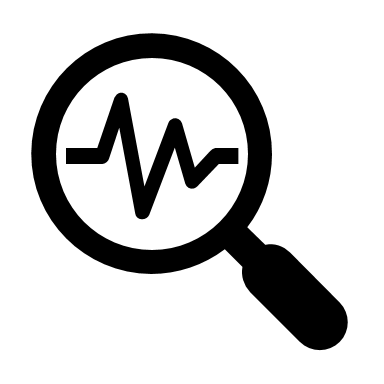 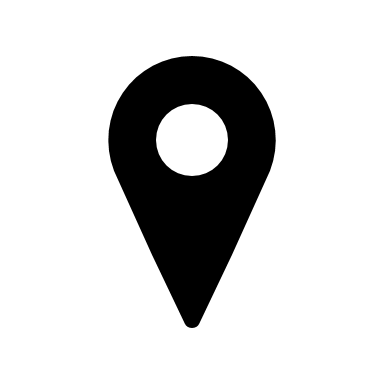 $
Gender
Revenue
Age
Understanding
Not ONLY business impacts but allows for analysis of  employer-employees and ownership individual characteristics
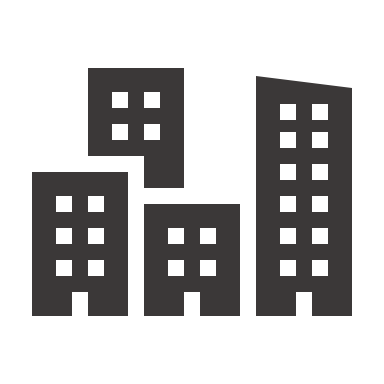 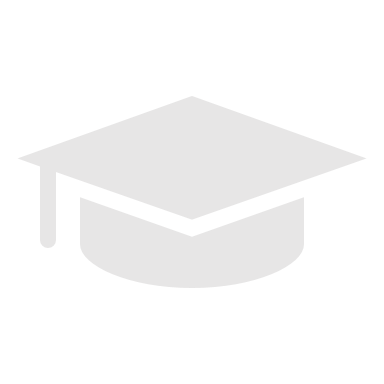 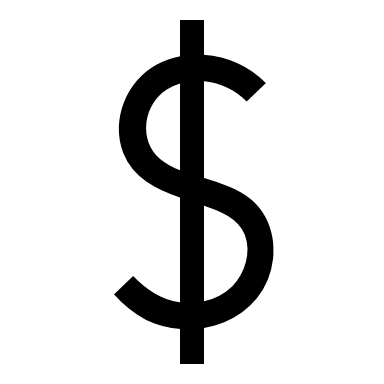 …
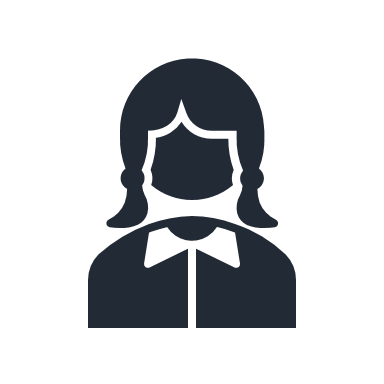 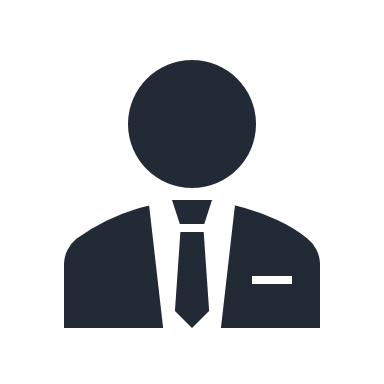 …
Program
Immigrant
Status
Labour Market Experience
Industry
Business Type
Indigenous
Status
3
Case Study: Linking program data to the LFE for program evaluation
Setting Up the LFE Linkage
Assess Program Impacts on Business Performance
Develop Benchmark Indicators 
for Businesses
Match recipients with similar group of businesses 
Businesses that never received support
Rejected applicants 
Businesses that have not yet received support

2. Compare program users outcomes over time before matching and after matching

3. Establish a causal relationship between program participation and outcome
Identify programs and data files

Transmit data to Statistics Canada

Database will be created

Businesses will be linked to the BR
GBA+ Analysis

Descriptive and Analytical Statistics
For example:
identify high growth business 
survival rate,
urban/rural, 
Industry
size of business
measuring proxy for productivity revenue growth
employment growth
R&D expenditures
salaries
Analytical Insights from BIGS: Business Support Showing Positive Impact on Employment and Revenue
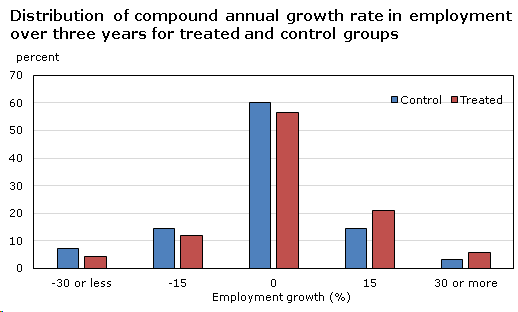 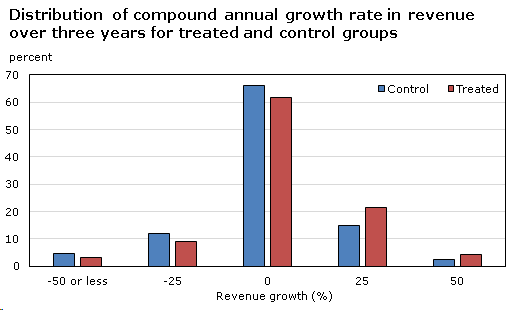 Source:  Demers, F. 2021. The Impact of Business Innovation and Growth Support on Employment and Revenue of Manufacturing Enterprises, 1 to 3 Years After Receipt of Support. Reports on Special Business Projects, Catalogue no. 18-001-X. Statistics Canada. Ottawa.
5
Process to Initiate an LFE Project
Cost Recovery
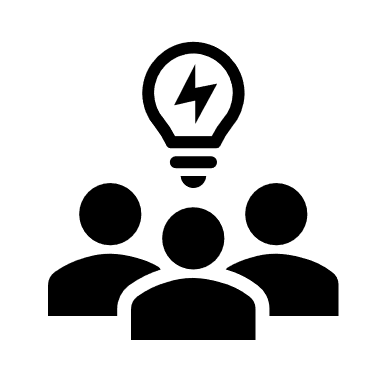 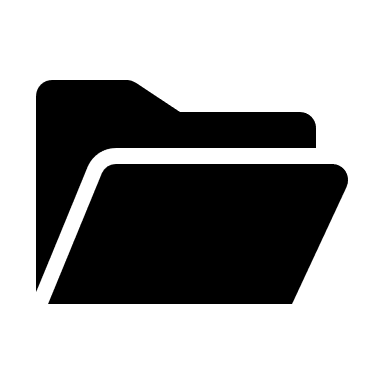 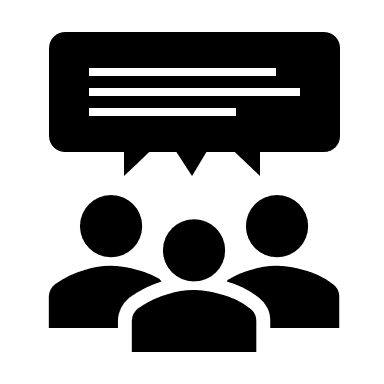 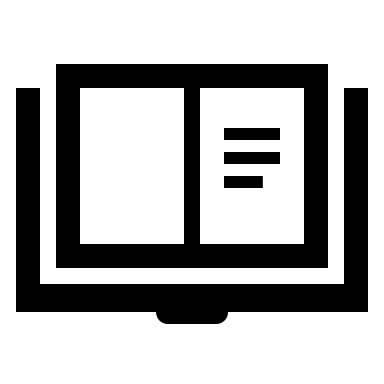 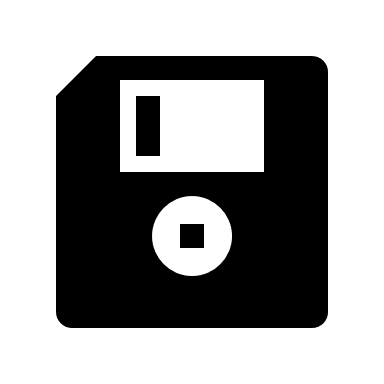 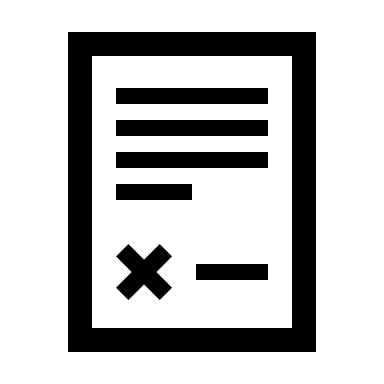 Meet with Statistics Canada to discuss your information needs
Data Dictionaries 
to identify variables 
of interest
Project Proposal Process
Sign Letter of Agreement
Work with 
Statistics Canada throughout the project cycle
Tables and Reports Transferred
Data Access Centres
6
1
2
3
4
5
Create a detailed research proposal
Submit application via Micro Data Access Portal
If approved,
applicants must become deemed employees
Required access 
to files 
is granted
Work with 
Statistics Canada throughout the project cycle
Analysis and Output vetted by Statistics Canada before releasing